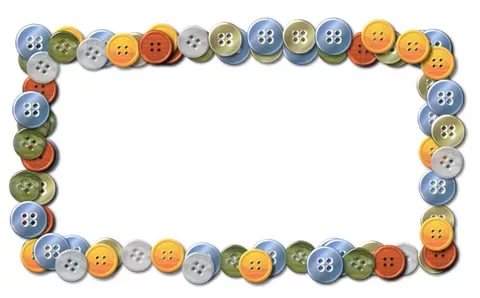 «Развитие мелкой моторики и сенсорики с помощью пуговиц. 

ТОП -10 игр с пуговицами».

Подготовили: Графина Т.В.
Толкачева Е.В.
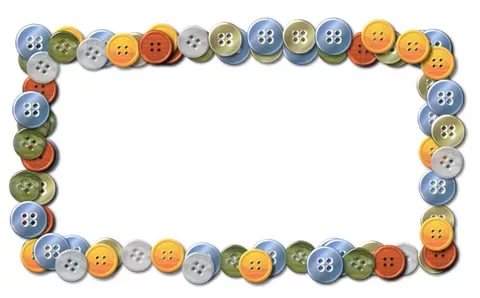 «Истоки способностей и дарования детей – на кончиках пальцев, образно говоря, идут тончайшие нити – ручейки, которые питают источник творческой мысли. Другими словами, чем больше мастерства в детской руке, тем умнее ребенок»
В.А Сухомлинский
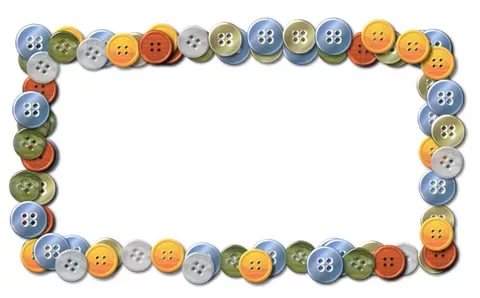 В настоящее время отмечается резкое увеличение детей с отклонениями в психомоторном и речевом развитии. У многих детей недостаточно сформированы сенсорные эталоны. Поэтому в дошкольном возрасте важно создать условия для накопления детьми двигательного и практического опыта, развития навыков ручной умелости. 
      Одним из главных средств развития моторики рук  и сенсорных эталонов служат игры с предметами.
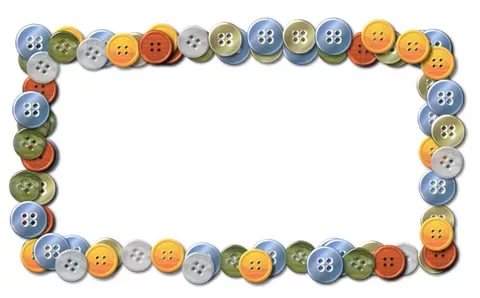 Вокруг каждого ребенка  есть множество простых и привычных вещей, которые окружают его каждый день. Эти вещи настолько просты и привычны, что мы очень редко задумываемся, что они могут влиять на развитие детей. Предмет, который можно использовать для развития мелкой моторики и сенсорных эталонов – пуговица. Казалось бы, ну что пуговица – кто задумывается об этой чисто утилитарной детали, застегивая утром рубашку? Однако если посмотреть на неё немного с другой стороны, то может открыться немало интересного. Ведь у всякой вещи есть  масса фантастически захватывающих особенностей...
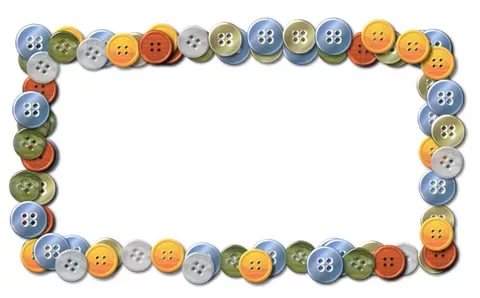 Играя с пуговицами ребенок:
Расширяет знания об окружающем мире 
Учится классифицировать по цвету, форме, величине
Развивает мелкую моторику рук
Учится вести диалог
Проявляет свою фантазию, творческие способности, инициативу
Учится работать в коллективе, быть усидчивым, доводить начатое дело до конца.
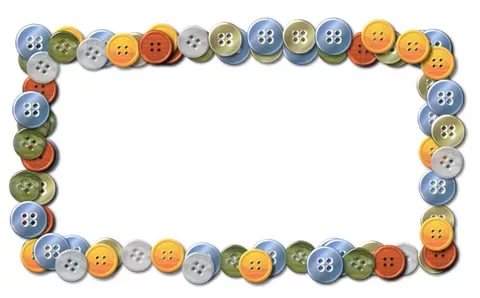 Манипуляции с пуговицами:
не вызывают аллергии, 
пуговицами нельзя порезаться или уколоться, 
они легко моются, обрабатываются, как и все пластмассовые игрушки.
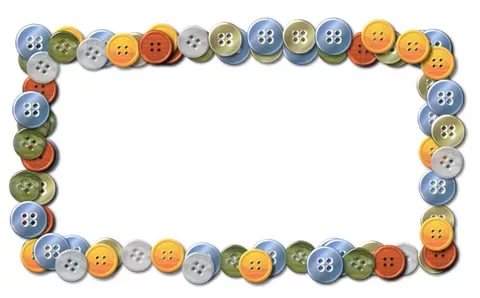 Правила безопасности

Ребенок во время таких занятий должен находиться ВСЁ ВРЕМЯ под присмотром ВЗРОСЛОГО!
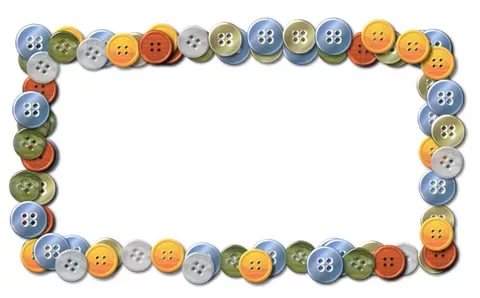 ТОП -10 игр с пуговицами
для развития мелкой моторики и формирования сенсорных эталонов у детей 3-4 лет.
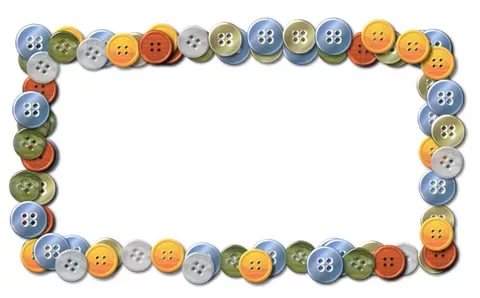 1. «Цепочка»
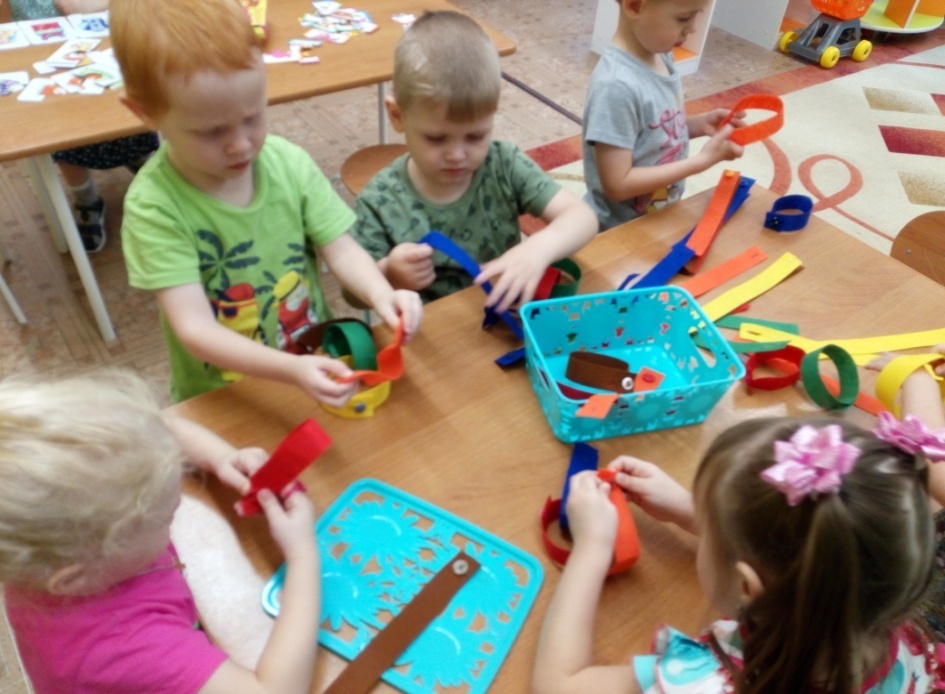 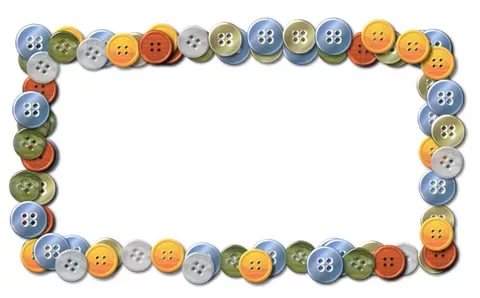 2. «Пуговичная фантазия»
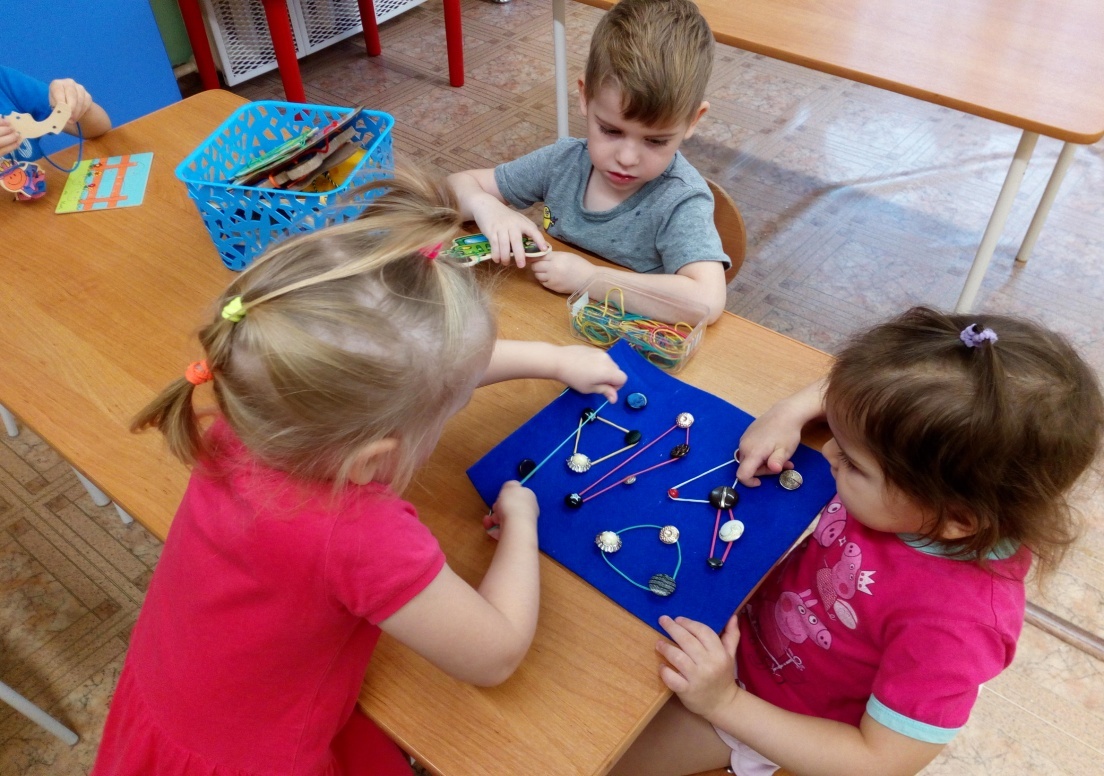 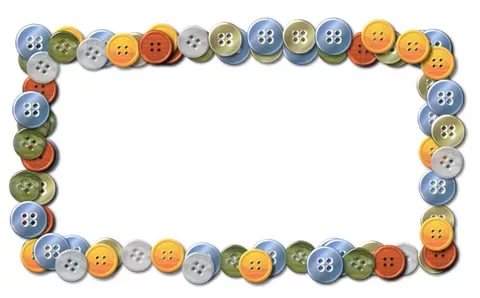 3. «Краски художника»
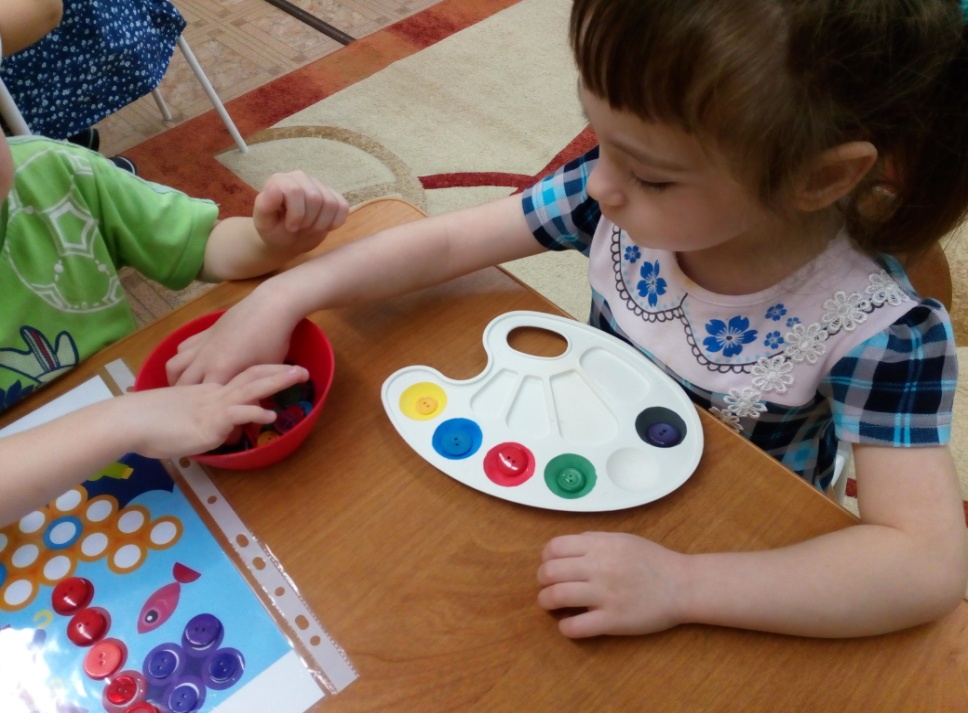 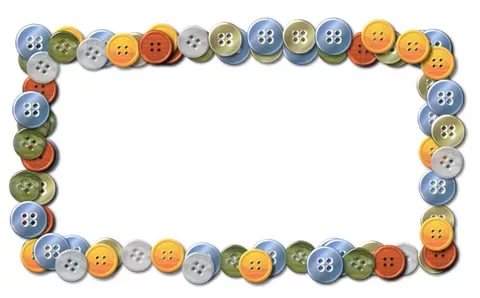 4. «Раскрась рисунок»
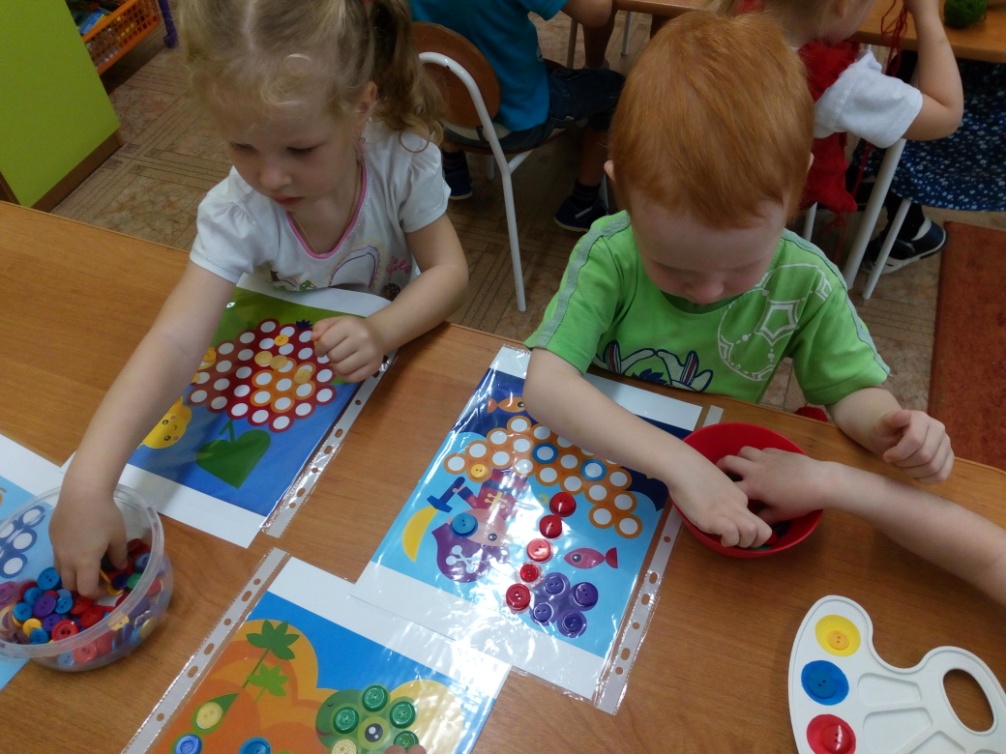 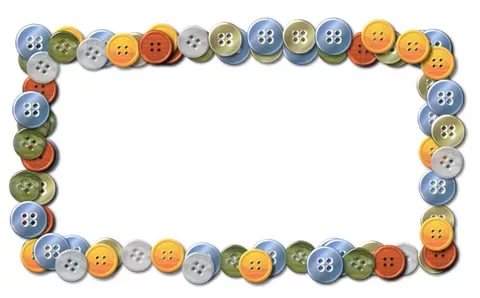 5. «Бусы»
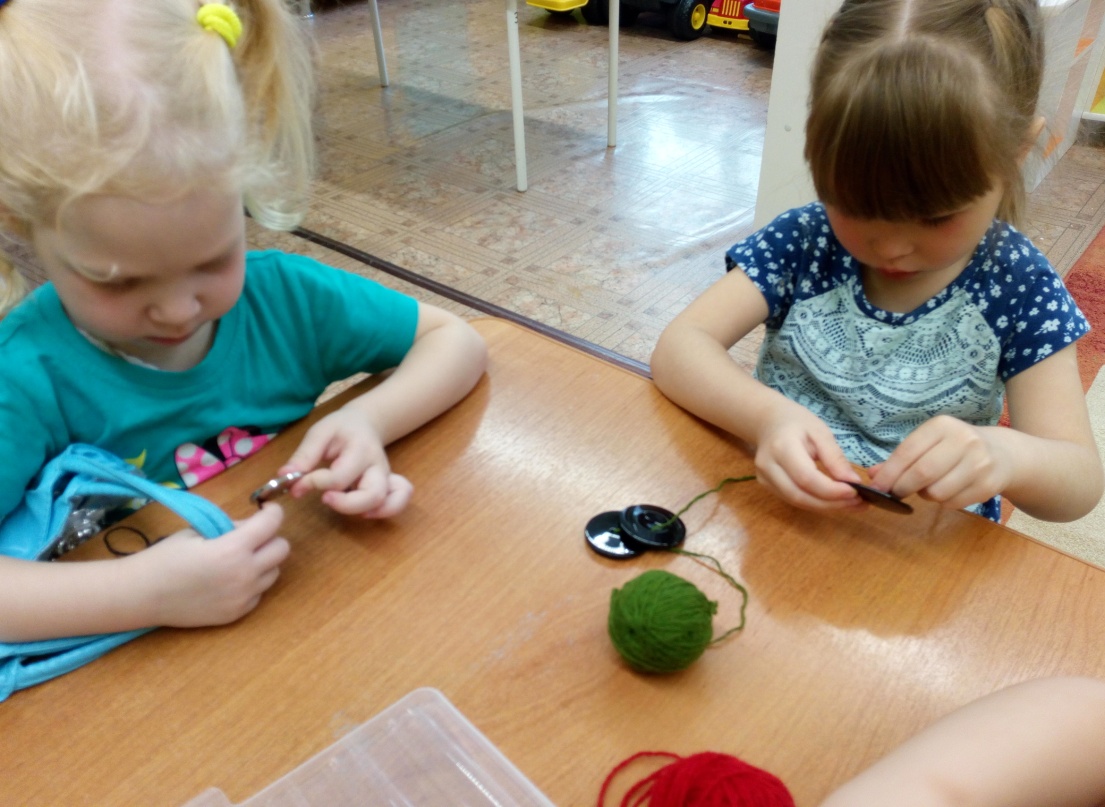 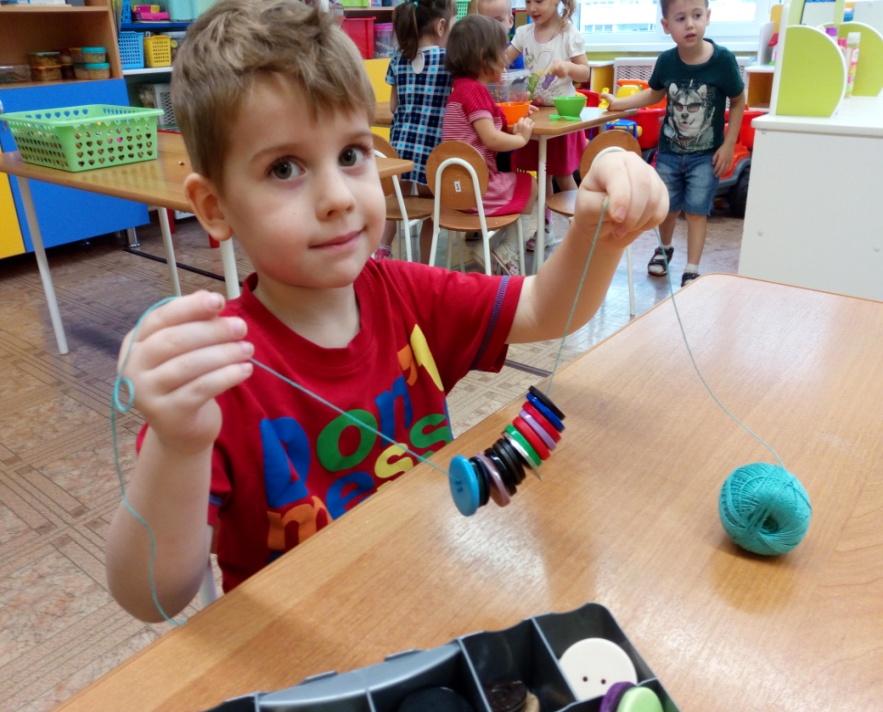 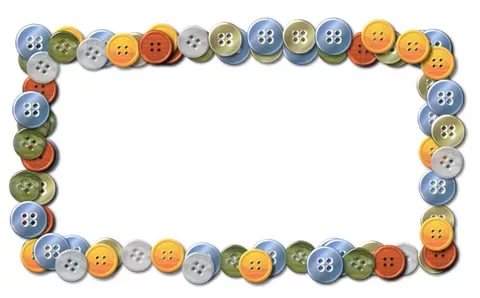 6. «Продолжи ряд»
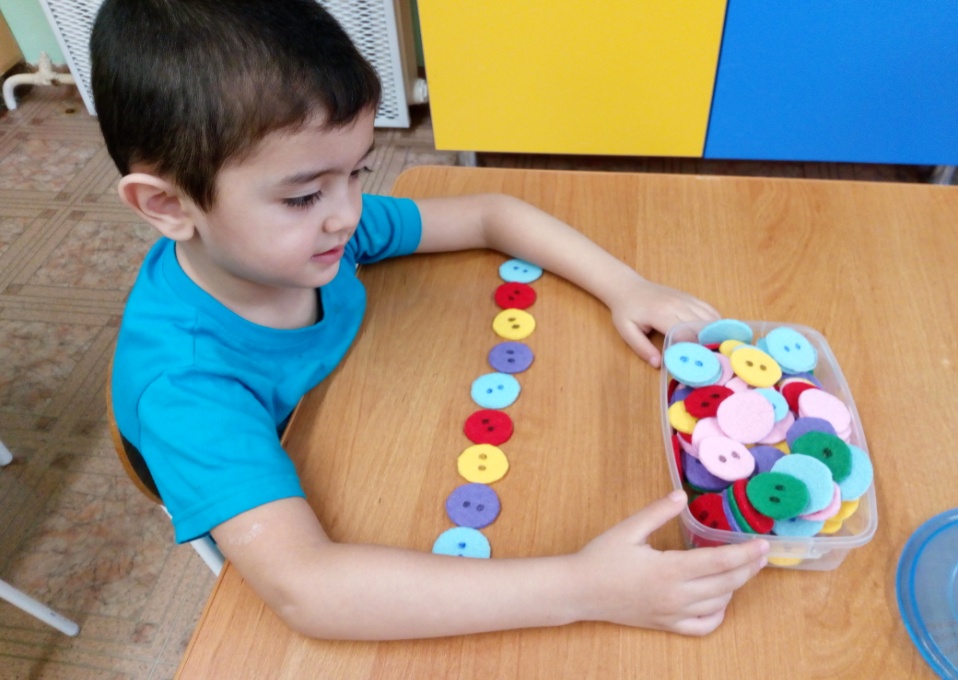 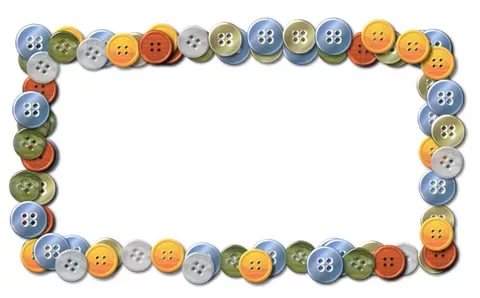 7. «Копилка»
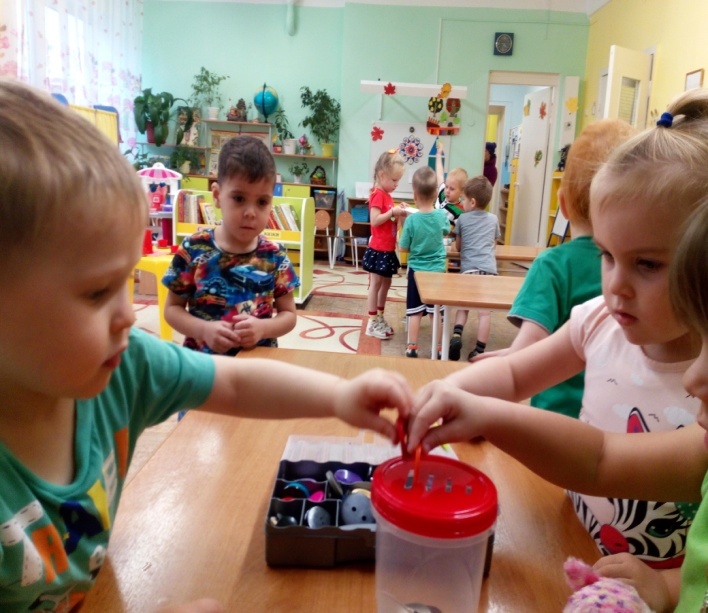 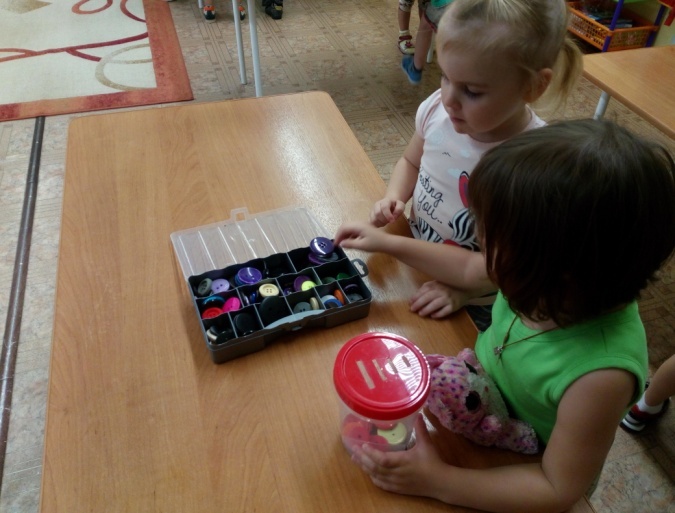 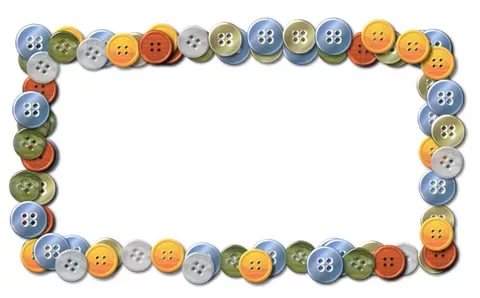 8. «Волшебный цветок»
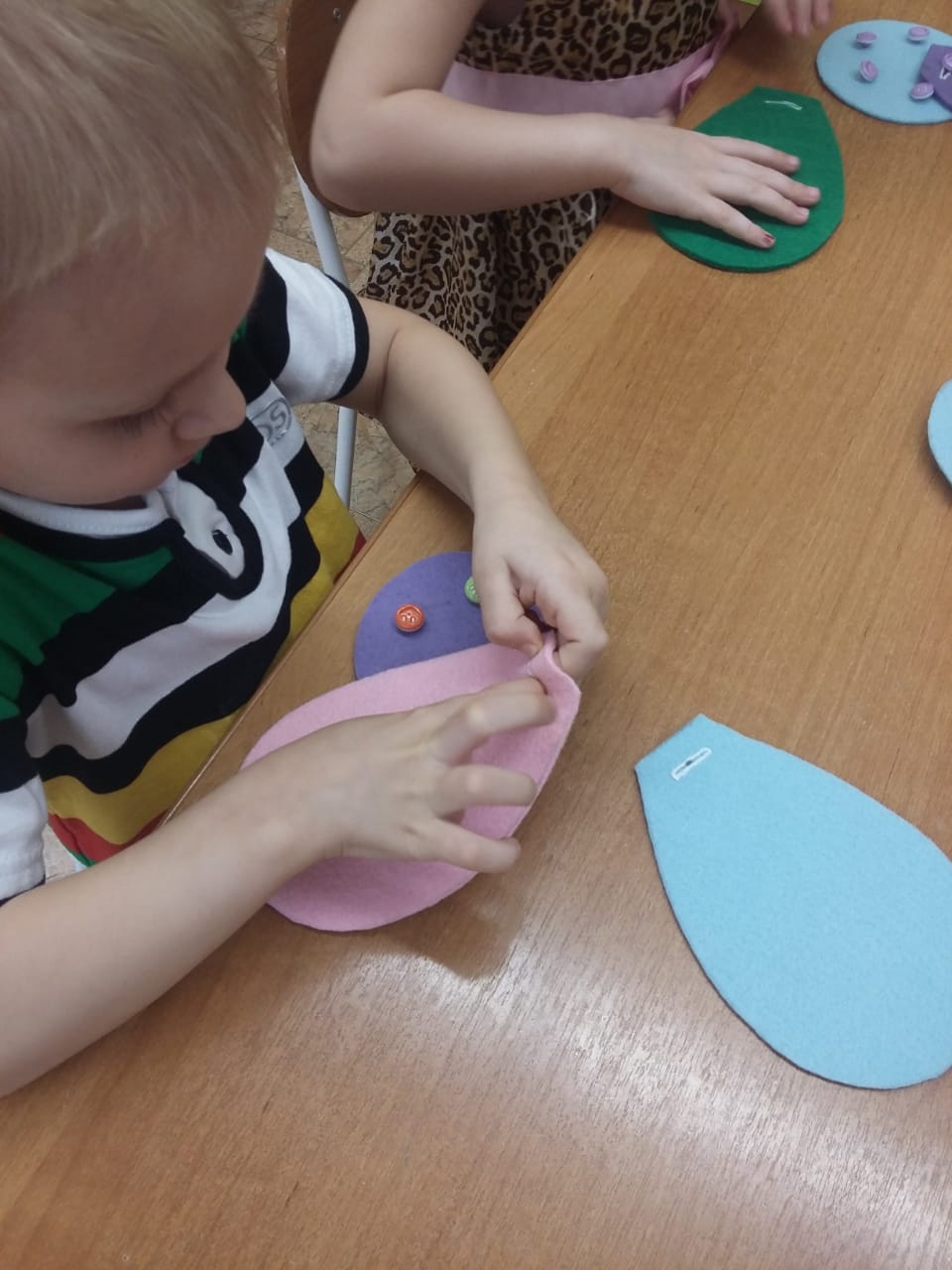 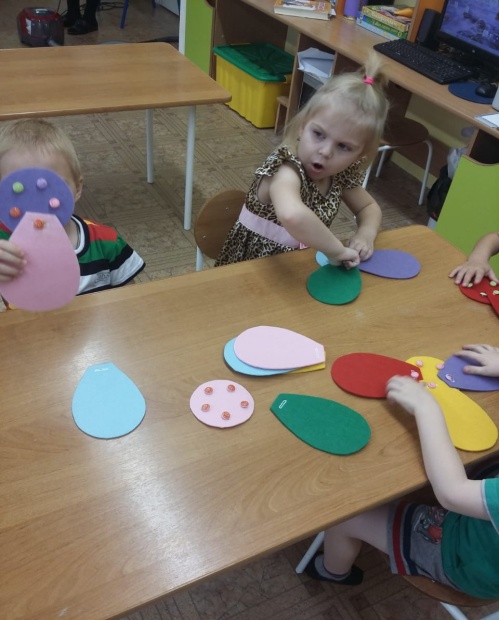 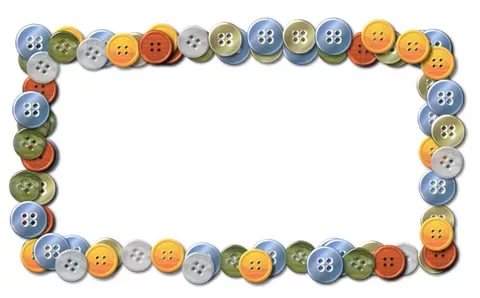 9. «Большой, средний, маленький»
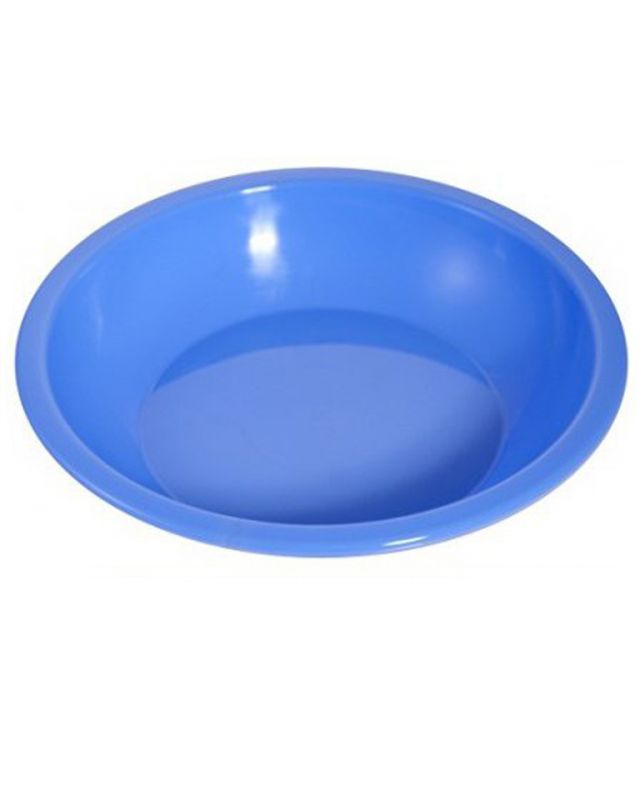 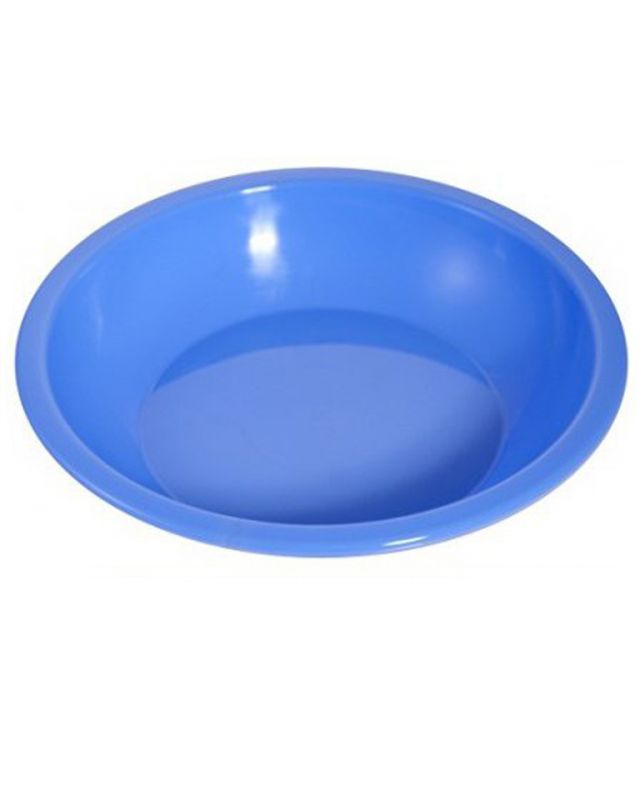 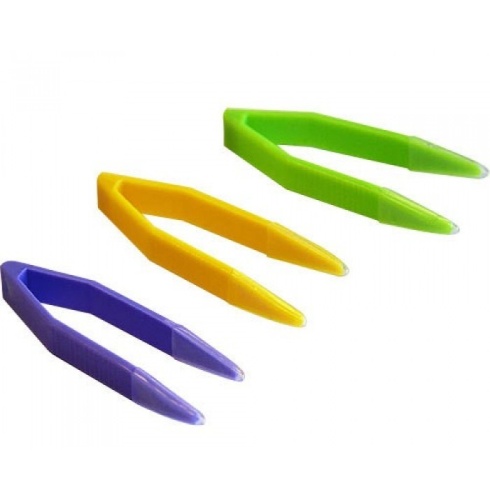 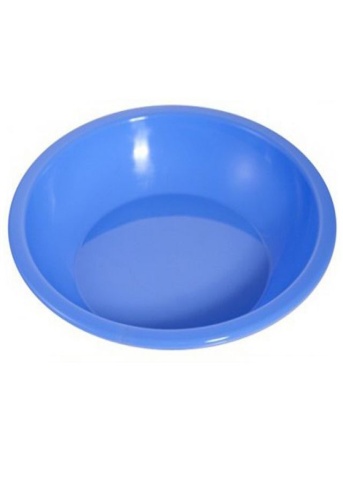 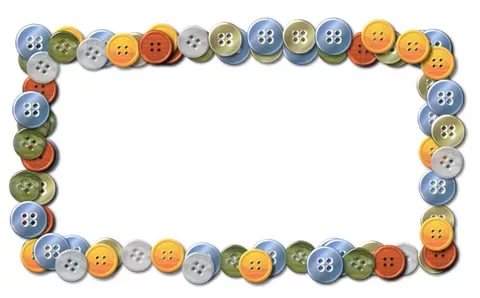 10. «Подбери по форме»
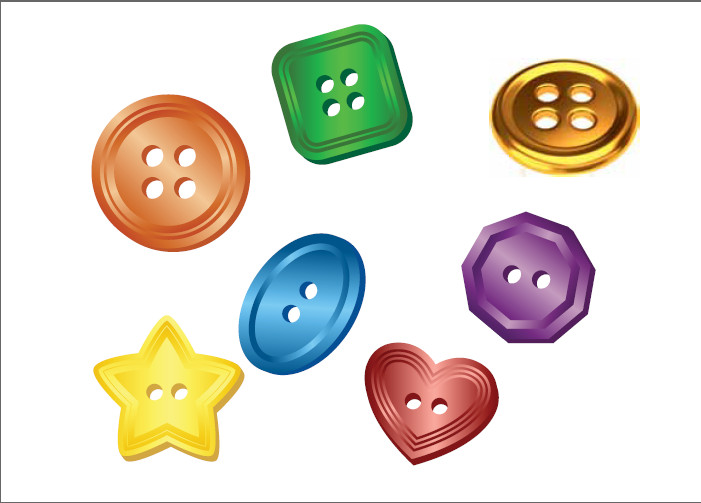 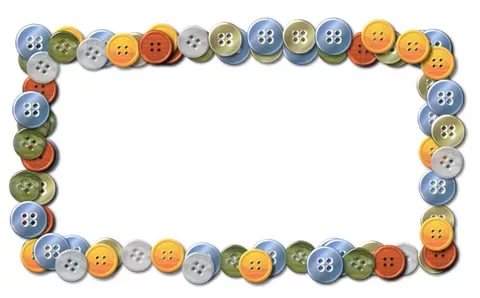 Спасибо за внимание!